MadridMotor económico
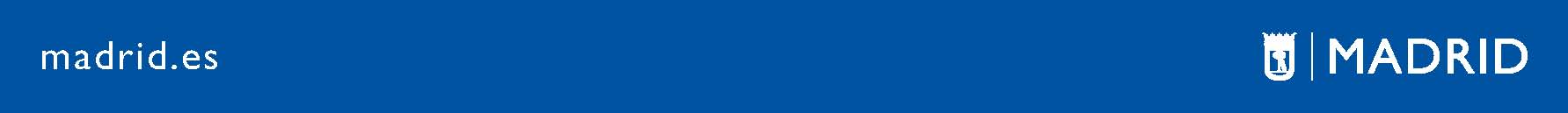 Notas sobre el contexto económico
Diciembre 2017
Madrid ha alcanzado los 3.182.175 habitantes, tras crecer en los dos últimos años en más de 40.000, invirtiendo la tendencia de los últimos años.

En los dos últimos ha aumentado la población extranjera en 14.500 personas.
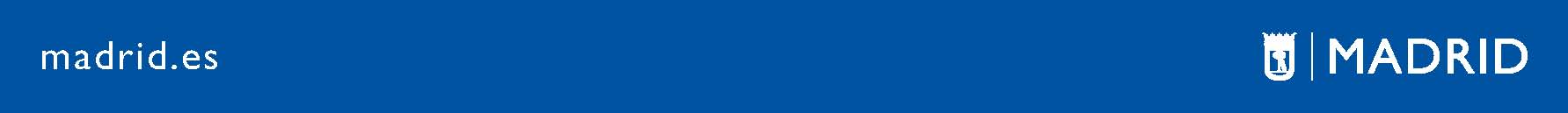 Los pasajeros en el aeropuerto de Barajas han superado en noviembre la cifra de 53 millones anuales, la máxima nunca alcanzada.
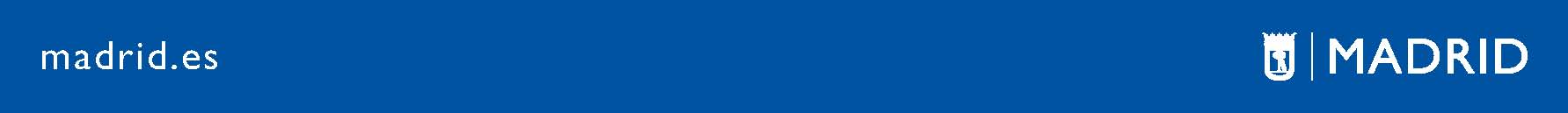 Y refuerza el de turistas:

En los dos últimos años las pernoctaciones en hoteles de la ciudad han crecido en 1.380.000 en términos anualizados, un 7,4%, superando en octubre por primera vez los 19 millones y volviendo a hacerlo en noviembre.
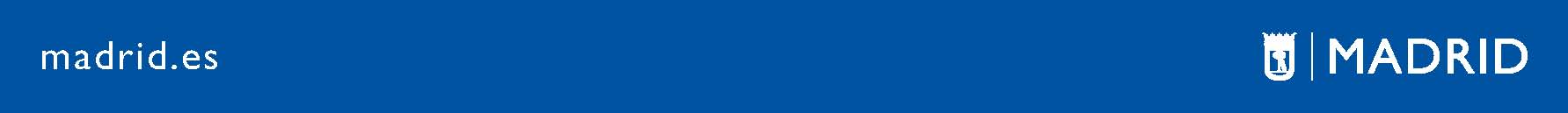 Y el de inversión extranjera

En los últimos 24 meses (octubre 2015-septiembre 2017) fue de 22.460 millones de euros en la Comunidad de Madrid. Más de la mitad del total de España.
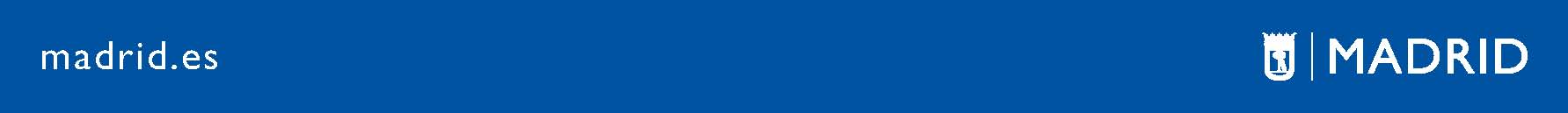 Esta cifra de inversión extranjera supone un 5,0% más que la de un periodo bianual antes. Pero si solo tenemos en cuenta la del último año, ha crecido un 47,8%.
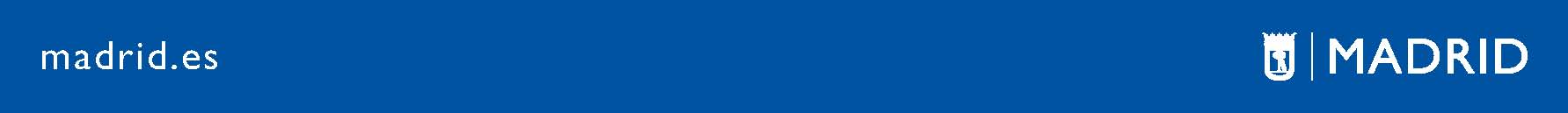 El PIB de la Ciudad crece en 2017 un 3,3%, enlazando los tres años con el mayor crecimiento de la última década. Los 133.128,5 millones de euros de PIB, suponen el 63,2% de la Comunidad y el 12,0% de España.
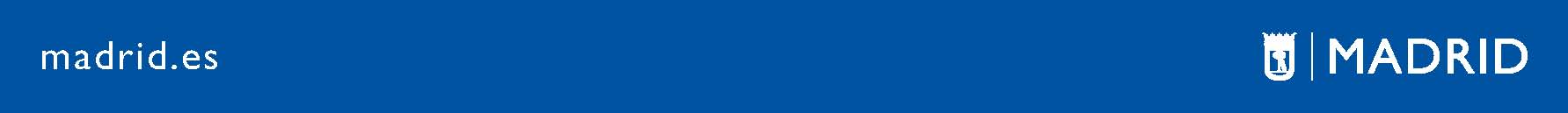 La confianza de los consumidores madrileños ha mejorado en 3,2 puntos en el último año, acercándose los 43,5 puntos de valoración del último trimestre al máximo de la serie registrado a principios de 2004.
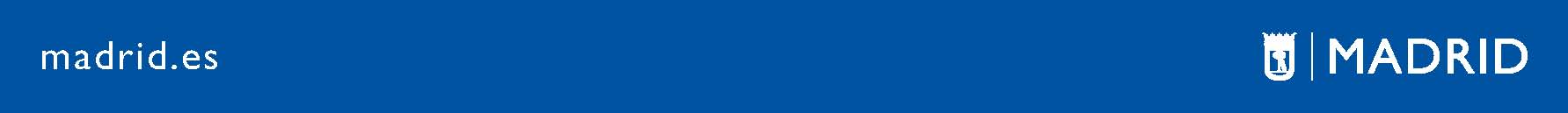 También la confianza empresarial ha mejorado en el último año. El indicador de clima empresarial de la Ciudad de Madrid se ha elevado en 2,9 puntos, situándose uno por encima del valor central de cero puntos. Este indicador ha sido positivo durante todo 2017.
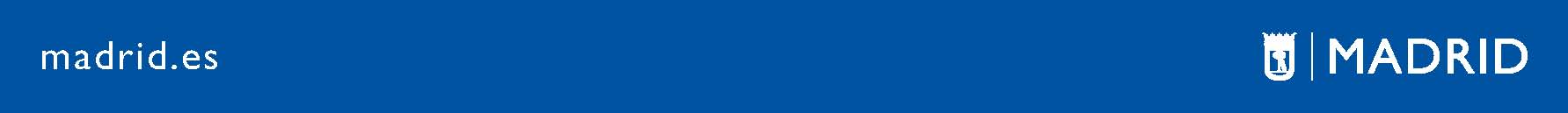 En la Ciudad se han creado 13.225 sociedades en los últimos doce meses (hasta el tercer trimestre de 2017), un 2,9% más que un año antes. Desde el tercer trimestre de 2015 lo han  hecho 26.072, un 3,1% más que en el anterior periodo bianual.
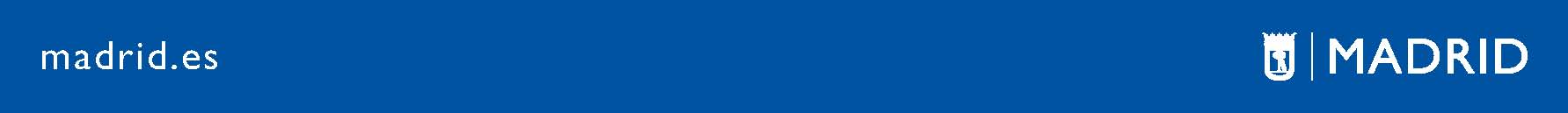 Lo que está permitiendo una importante creación de empleo en Madrid.

En noviembre había 1.914.400 trabajadores afiliados a la Seguridad Social, tras crecer un 4,2% interanual. La cifra más alta de los últimos nueve años, tras dos y medio en los que se han creado 180.000 nuevos empleos.
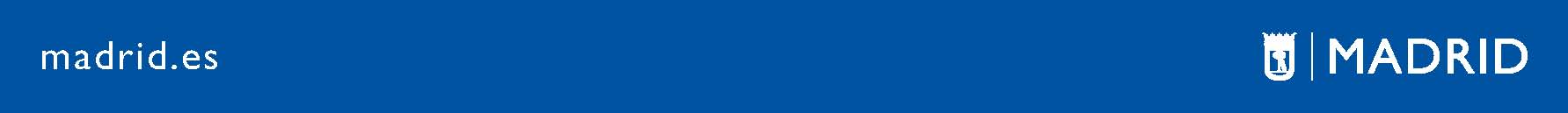 También se está reduciendo el paro.

Los 178.399 parados registrados de la Ciudad de Madrid en noviembre suponen la cifra más baja para desde marzo de 2009, tras reducirse en un 7,8% interanual. En los últimos dos años ha disminuido en 34.000 el número de parados, un 16%.
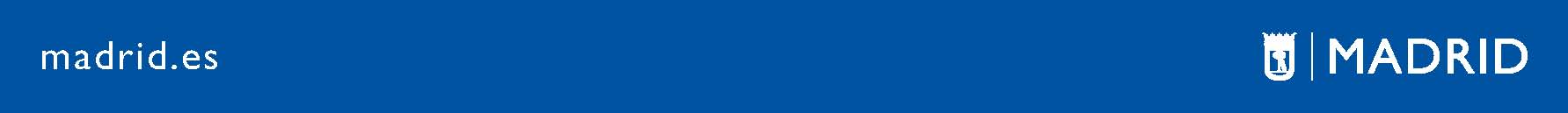 La tasa de paro se sitúa en el 11,3% de la población activa, alejada 5,1 puntos de la del conjunto de España, que llega al 16,4%.

En los dos últimos años la tasa de paro se ha reducido en 4,9 puntos. En España este descenso ha sido de 4,8 puntos.
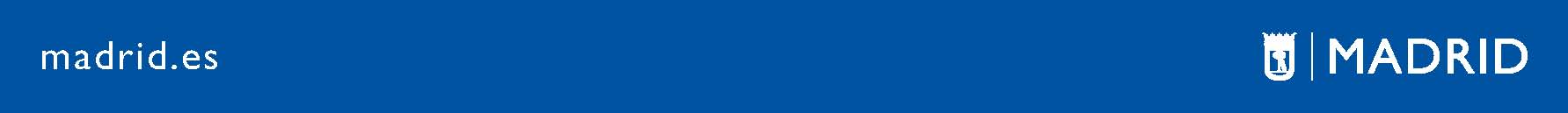